Experiments and Observational Studies
chapter 13
OBSERVATIONAL VS. EXPERIMENTAL
observational study  
no treatment is assigned – SELF SELECTION
merely observe a characteristic
Prospective vs. Retrospective
Prospective: Pick subjects, then follow them for some time
Retrospective: Pick subjects, then look up their past records
experimental study
a treatment is assigned (hopefully RANDOMLY)
observe the response and measure its effect
The ONLY way 
to show CAUSE & EFFECT is with 
a randomized experiment!!!
(RANDOM ASSIGNMENT OF SUBJECTS TO TREATMENTS!!!)
Experimental Design
In 2007, deaths of a large number of pet dogs and cats were ultimately traced to contamination of some brands of pet food.  The manufacturer NOW claims that the food is safe, but before it can be released, an experiment to test whether the food is now safe for dogs  and cats to eat must be conducted.

What would the treatments be?


What would the response variable be?
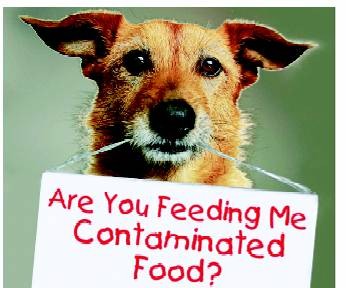 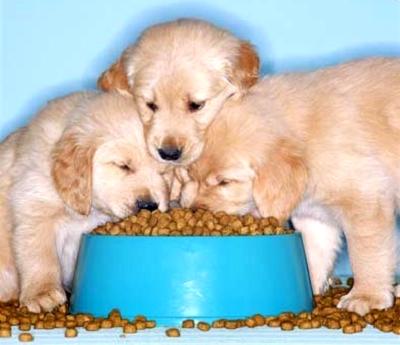 New food from the company, and another that I am certain is safe
Health of the pets, assessed by a veterinarian
*It may disturb you (as it does us) to think of deliberately putting dogs at risk in this experiment, but in fact that is what is done. 
Experimental Design
A group of 32 dog owners have  volunteered their pets for this experimental study.  Explain how you would carry out a completely* randomized experiment to see if the new food is safe for dogs to eat.  The dogs will eat the assigned food for a period of 6 weeks.
*completely randomized experiment means NO BLOCKING ALLOWED!!!
COMPLETELY RANDOMIZED DESIGN
Treatment 1: 
Dogs eat new food for 6 weeks
Group 1: 
16 dogs
RANDOM ASSIGNMENT
Compare health of dogs, to be evaluated by veterinarian
Group of 32 dog volunteers
Treatment 2: 
Dogs eat “safe” food for 6 weeks
Group 2: 
16 dogs
*completely randomized experiment means NO BLOCKING ALLOWED!!!
(explaining the randomization procedure…)
Using a RNG on a calculator/computer, RANDOMLY assign each dog a unique number from 1 to 32.  
The dogs with numbers 1 – 16 are placed in treatment group 1.  The rest of the dogs will be placed in treatment group 2 (or the control group).
OR
We will number the dogs from 1 to 32.  Take 32 slips of paper, number them from 1 to 32, and put them in a hat.  Stir the slips in the hat, then draw 16 of the slips without looking.  The dogs with those numbers are placed in treatment group 1…
why is random assignment important?
In theory, randomization EQUALIZES all other variables (including the things we can’t predict).

BUT…
…VARIATION WILL OCCUR.  Sometimes we end up with “unfair” groups…That is why we replicate the experiment (perform the experiment a number of times, with different groups of subjects, in different locations, etc)
Principles of Experimental Design
Control – make conditions as similar as possible for all treatment groups (aside from the actual treatments).  If we observe a difference between groups, we want to know that it is a result of the treatment(s)!

Randomization – the use of chance to assign subjects/units to treatments 

Replication of the experiment on many subjects/in different locations/etc.
Blocking (a form of control)
Of the 32 dogs, 16 are poodles and 16 are German shepherds. Explain the changes you would make to your previous design by incorporating blocking.
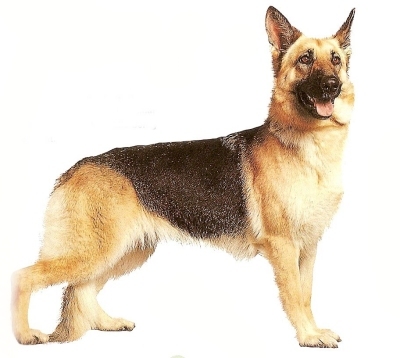 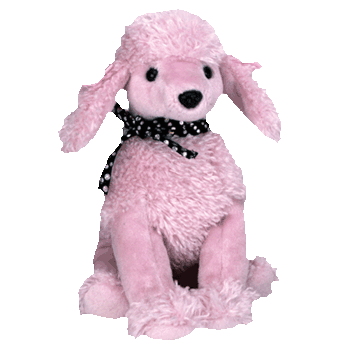 It may disturb you (as it does us) to think of deliberately putting dogs at risk in this experiment… but in fact that is what is done. 
Blocking (a form of control)
Of the 32 dogs, 16 are poodles and 16 are German shepherds. Explain the changes you would make to your previous design by incorporating blocking.
We will block by breed of dog (separate poodles from German shepherds) because….
(be sure to explain WHY!)
RANDOMIZED BLOCK DESIGN
Group 1: 
8 dogs
Treatment 1
Dogs eat new food for 6 weeks
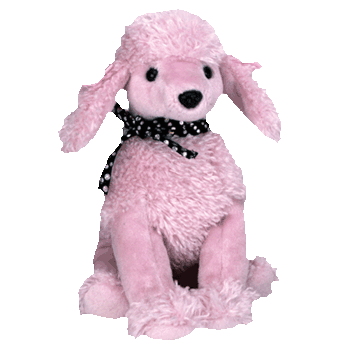 RANDOM
Block A: 
16 poodles
Compare health of dogs
Treatment 2
Dogs eat “safe” food for 6 weeks
Group 2: 
8 dogs
BLOCK BY
BREED
32 dogs
Treatment 1
Dogs eat new food for 6 weeks
Group 3: 
8 dogs
RANDOM
Block B: 
16 German shepherds
Compare health of dogs
Treatment 2
Dogs eat “safe” food for 6 weeks
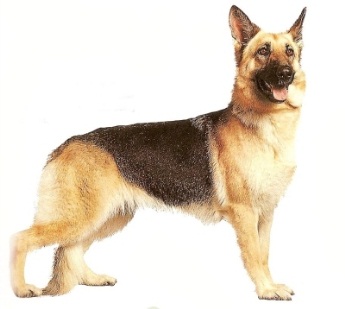 Group 4: 
8 dogs
Blocking
Blocking is to experiments as ________ is to sampling.
stratifying
Is the difference in our results

statistically significant?



(what does that even mean???)
“statistically significant”

An observed effect so large that it would rarely occur by chance is called statistically significant.
SAT PREP CLASSES! (blegh!)
Higher SAT scores in only 6 weeks!
top-secret far-eastern study strategies!
3 sessions a week, only 5 hours per session!
all the other kids are being forced into it by their parents, so why not!?!
Cost: only $30,000!!! What a bargain!
Scores will improve (guaranteed!) or your money back!!!
SAT PREP CLASSES!
…take this SAT class…
Group of 20 students
…mean score improvement of…
18 points!!!
IT WORKED!!!
CONTROL GROUP
	a group that is used to compare the factor against; can be a placebo or the “old” or current item
SAT PREP CLASSES!
GROUP A:
These 10 kids CARE about their grades… and choose to take this SAT class…
Group A scored WAYYY higher!!!
IT WORKED!!!
Group of 20 students
GROUP B:
These 10 kids DON’T CARE about their grades… and DON’T take this SAT class…
CONFOUNDING
Two variables are confounded when they BOTH have an association with the response variable (and we cannot tell which is responsible for the effect).
A confounding variable MUST be linked to BOTH the explanatory and response variables.
LURKING VARIABLE
Something we didn’t think about that has an important effect on the response variable.
(an example of possible CONFOUNDING…)
	Professor at Cornell – effect of teaching style on student evaluations of the professor
   
Fall and Spring terms – total of 472 students Teaching identical except for style:subdued in fall…  enthusiastic in spring!
   
average response:        Fall:  2.93        Spring: 4.05
Could the weather have been confounding?
[Speaker Notes: Cornell will have gloomy weather in the fall and nice weather in the spring.]
According to Newsweek:
“Of all pre-college curricula, the highest level of mathematics one studies in secondary school has the strongest continuing influence on bachelor’s degree completion.  Finishing a course beyond the level of Algebra 2 (for example, trigonometry or pre-calculus*) more than doubles the odds that a student who enters postsecondary education will complete a bachelor’s degree.”

Propose a study design that might enable us to draw this conclusion.  Why would it be difficult (and probably unethical) to perform this study?
*or AP Statistics!!!
about “control”…
testing a new headache medicine…
Treatment 1: 
Patient takes the new pill
Group 1: 
20 patients
RANDOM ASSIGNMENT
Sigh… Look at me, I didn’t get the “good stuff”… I’m a loser, I think I’ll go get a headache now… 
Group of 40  volunteers
Compare numbers of headaches…
Control:
Patient gets no pill
Group 2: 
20 patients
PLACEBO 
	a “dummy” treatment that has no effect on the response variable.
(sometimes we say “no physical effect” but…)
testing a new headache medicine…
Treatment 1: 
Patient takes the new pill
Group 1: 
20 patients
RANDOM ASSIGNMENT
Group of 40  volunteers
Compare numbers of headaches…
Control:
Patient gets placebo
Group 2: 
20 patients
BLINDING
	units do not know which treatment they are getting

DOUBLE BLIND
	neither the subjects nor the evaluator* know which treatment a subject received*(nor anybody who administers the treatments and/or cares for the subjects… basically ANYBODY who interacts directly with the experimental units)
placebos?
A pharmaceutical company is testing a new headache medicine pill, and wishes to test it in an experimental study against a control group.   Is it possible for the experiment to be blinded?  double blinded?
The subjects can be blinded by being given a placebo – a dummy pill which looks and feels the same as the “real” drug, but contains no active ingredient.
The evaluators* should also be blinded by not knowing which group received the real drug vs. the placebo (assignment of treatments should be administered by a 3rd party).
*or anyone that deals directly with the patients
more placebos…?!
A cutting-edge treatment for combatting brain tumors involves drilling tiny holes in the patient’s skull and injecting a drug cocktail into the brain.  
Is it possible to carry out a double-blind experiment in this scenario?  Explain…
Sure… just drill holes in the skulls of the control group patients and inject a non-active “dummy” cocktail into their brains… 

(is it ethical??)
ex:  ulcers in upper intestine
Treatment for stomach ulcers
Anesthetize patient 
Put balloon in stomach 
			 Fill with freezing coolant

Initial Experiment, 1958
   24 patients, all cured
   Became popular, and better than surgery
   But there were some skeptics….
Was it a Placebo Effect???

New Approach, 1963:
                   Controlled Experiment 
(some treated, others not; 		shows who gets better with no treatment)

2nd experiment divided 160 ulcer patients into 2 groups:

    1 - freezing			2 – placebo
	34% of 82 patients		38% of 78
gastric freezing no better than placebo!!

Why was a comparison better?
RANDOM SAMPLE vs RANDOM ASSIGNMENT
NEVER call your subjects a “random sample” unless you KNOW for a FACT that they really were a random sample of the population.

With experiments, you are almost always dealing with VOLUNTEERS (think about it!)
Treatment 1: 
Patient takes the new pill
Group 1: 
20 patients
RANDOM ASSIGNMENT
Group of 40  volunteers
Compare numbers of headaches…
Control:
Patient gets placebo
Group 2: 
20 patients
RANDOM SAMPLE(of experiment units / subjects)

 
vs		
RANDOM ASSIGNMENT(of subjects to treatments)
Allows us to GENERALIZE our results to a larger population(very rare in an experiment)
Allows us to draw CAUSAL conclusions (cause and effect)
MATCHED PAIRS (a special type of BLOCKING)
EITHER…
Create blocks of size 2 (similar in some aspect)
Randomly assign each member of the pair to one of the two treatments
OR
“Before-and-after” testing
Every subject receives BOTH treatments (order of two treatments is usually randomized)

Then measure difference between two results…
Treatment B
Treatment A
Next, randomly assign one unit from a pair to Treatment A.  The other unit gets Treatment B.
Pair experimental units according to specific characteristics.
This is one way to do a matched pairs design – another way is to have each individual unit do both treatments (as in a taste test).
Treatment A
Treatment B
Do not write:
If we flip “heads”, then ALL of the #1’s get treatment A (and ALL of the #2’s get treatment B)…
You should give each #1 (and #2) a fair chance of going either way.
In each pair, assign one unit the number “1” and the other the # “2”.
In each block (pair), we will flip a fair coin such that if the side of the coin facing up is…
“heads”, #1 will get treatment A (and #2 will get treatment B)
“tails”, #2 will get treatment A (and #1 will get treatment B)
1      2
1      2
1      2
1      2
Just make sure you flip a coin for EACH pair!